Систематика
таксономія
номенклатура
система органічного світу
У систематиці рослин використовують принцип бінарної номенклатури, який був вперше запропонований 
К. Ліннеєм.
Наприклад, конюшина лучна (Trifolium pratеnse L.). 
Після видової назви рослин ставиться скорочене прізвище автора. Bess. - Бессер, DC - Декандоль, Kom. – Комаров, L. – Лінней.
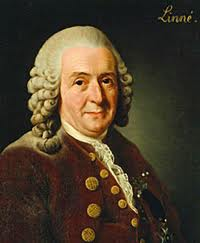 Водорості
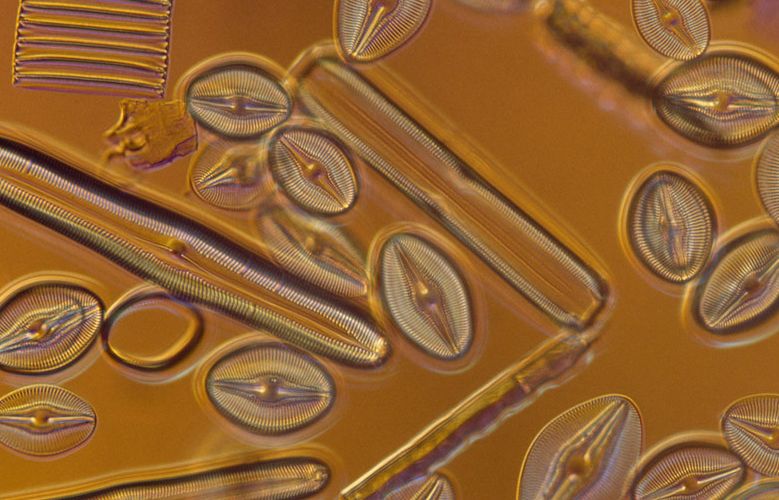 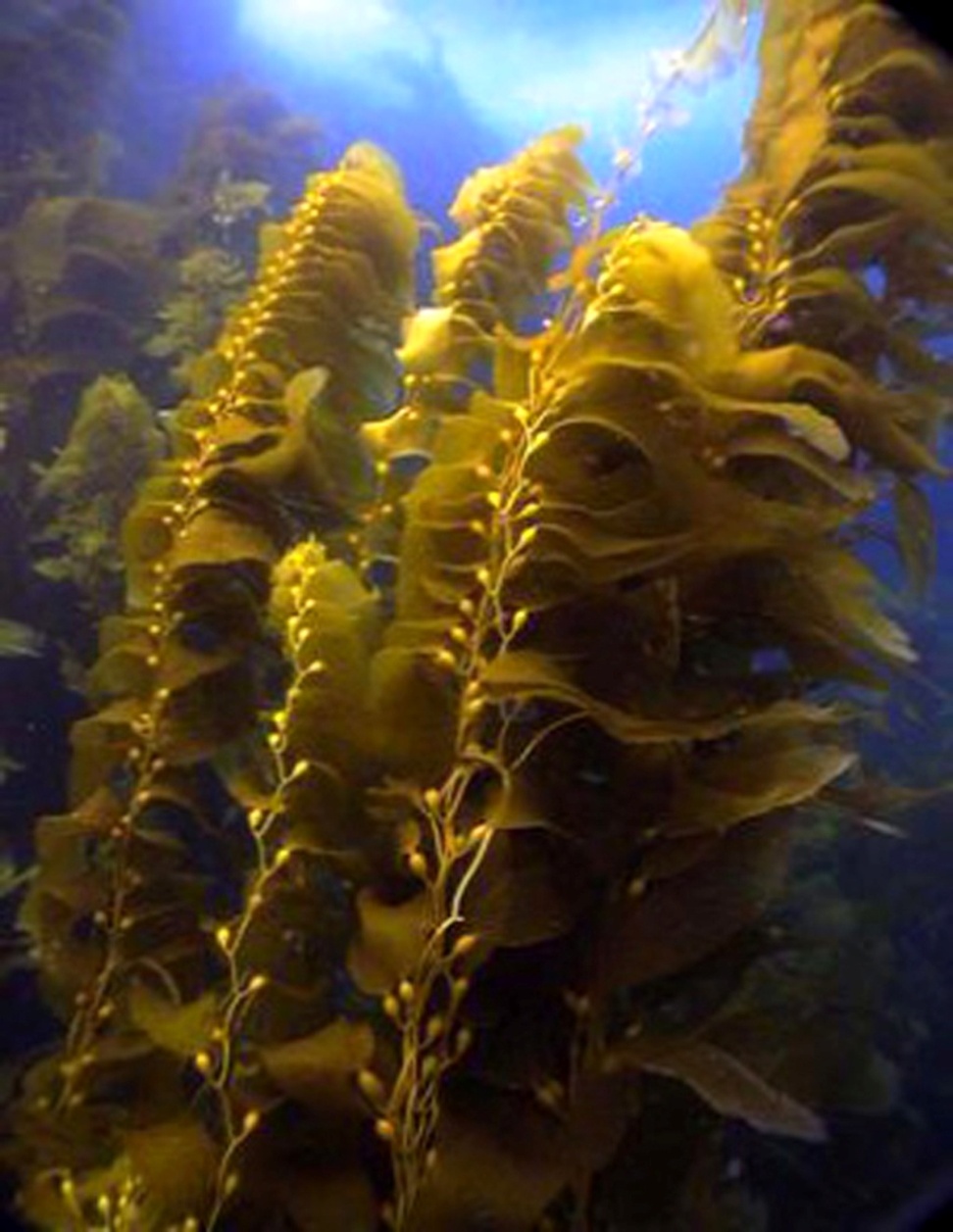 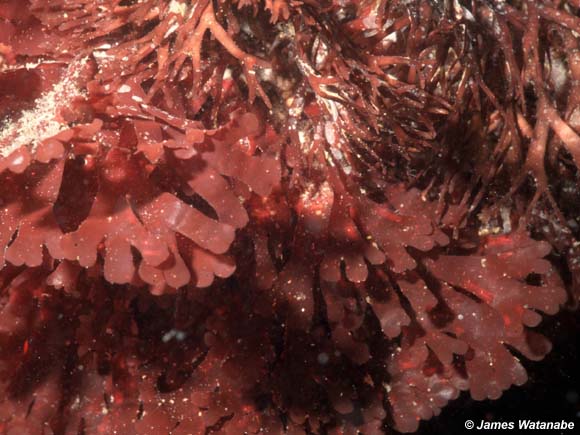 Спорові рослини
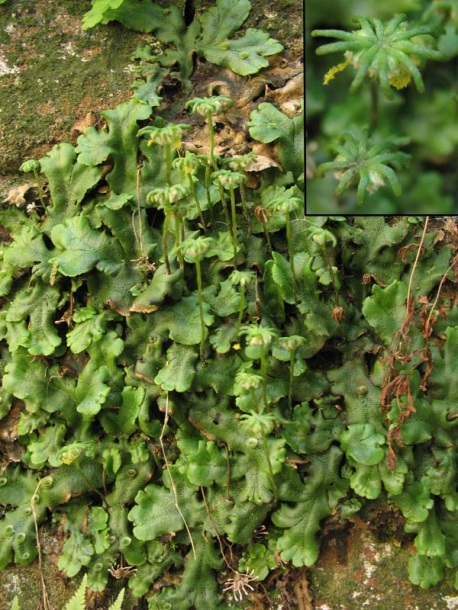 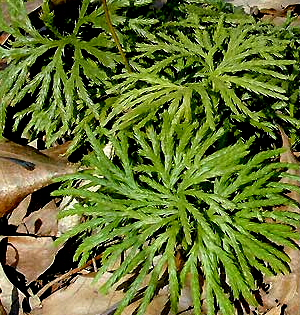 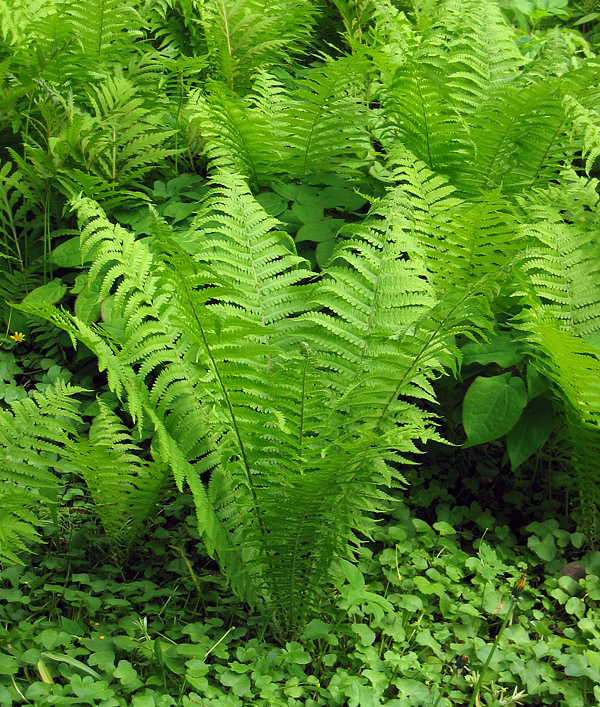 Насінні рослини
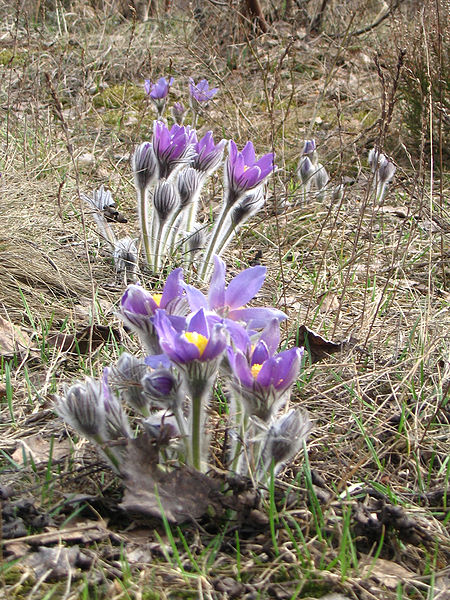 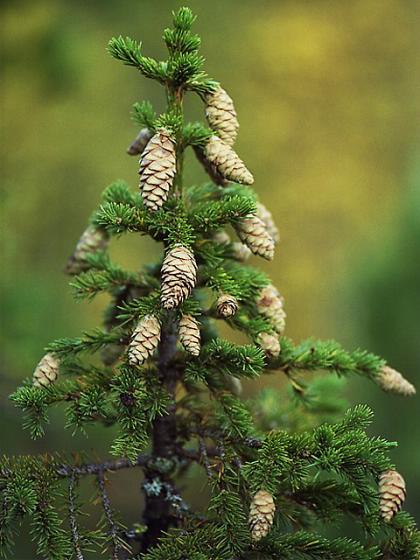 Світ рослин дуже різноманітний.
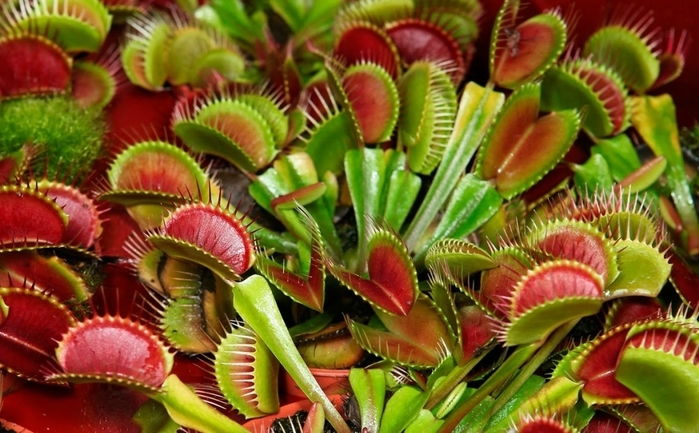 Венерина мухоловка, або Dionaea muscipula, - це м'ясоїдна рослина, яка росте на торф'яних болотах серед соснових лісів на сході США, недалеко від Атлантичного океану, де панує вологий помірний клімат. 
М'ясоїдним вона стала в процесі еволюції через нестачу в грунті головних поживних речовин, необхідних для росту і розвитку рослини.
Венерина мухоловка відноситься до поряку Гвоздикоцвіті, родини Росичкові.
При вивченні дисципліни “Ботаніка” знайомимось також з народно–господарським значенням рослин. На рисунку зображена рослина, яку використовували чаклуни, її коріння має форму людини.
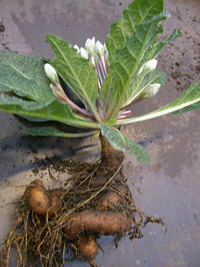 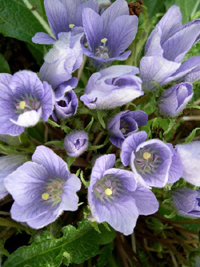 Хризантеми були відомі в Китаї більш 2000 років тому, їх використовували в їжу та як лікарський засіб. Природні види хризантем мають жовтий колір.
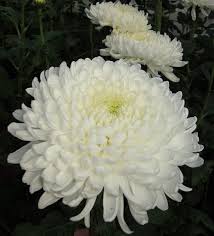 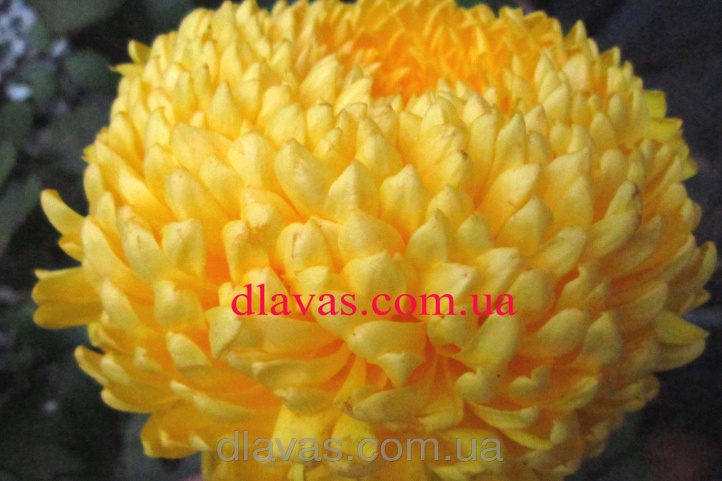 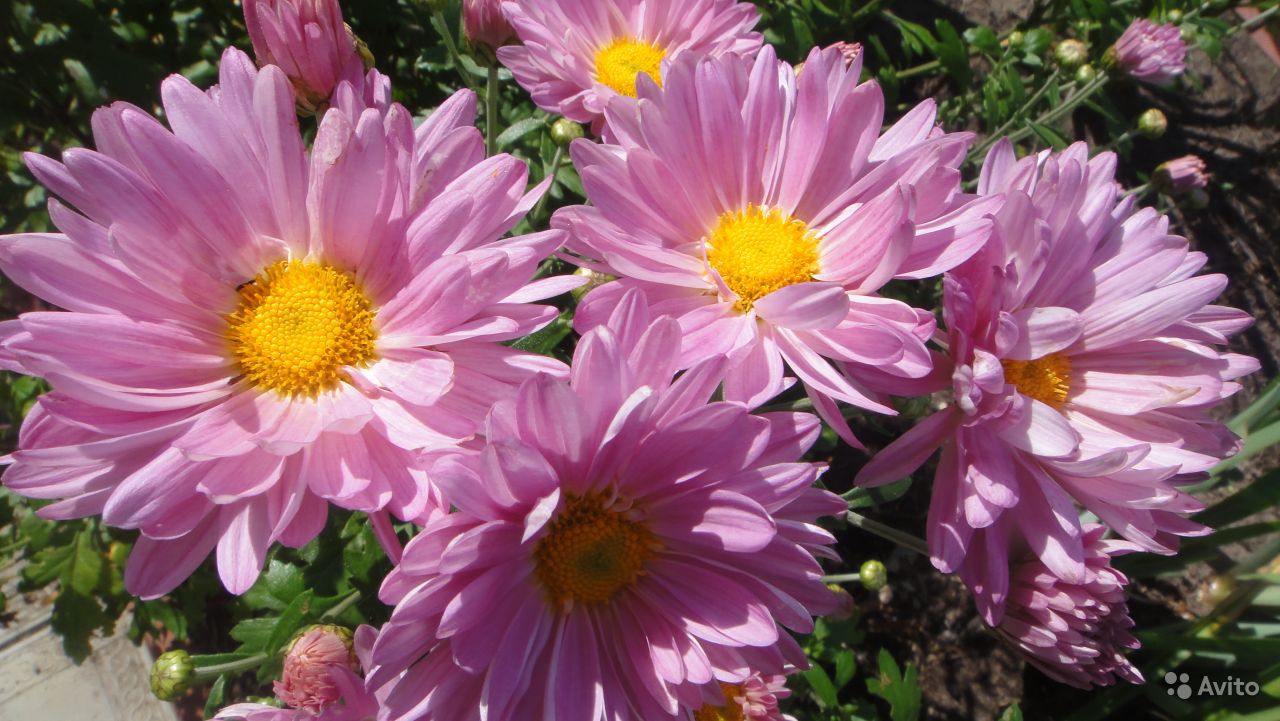 Талановиті студенти приймають участь у Всеукраїнських олімпіадах з дисципліни “Ботаніка”